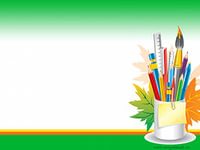 Рисование с детьми раннего возраста (методика работы)
Выполнила: воспитатель МАДОУ г.Нижневартовска ДС №45 «Искорка»
Бикеева В.В.
Ранний возраст – период, когда зарождаются не только игровые, но и продуктивные виды деятельности ребенка – рисование, лепка, аппликация, конструирование. Их возникновение также тесно связано с предметной деятельностью.
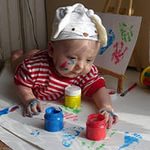 В формировании личности ребенка неоценимое значение имеют разнообразные виды художественно-творческой деятельности: рисование, лепка, вырезание из бумаги фигурок и наклеивание их, создание различных конструкций из природных материалов и т.д.
В развитии творческой активности любой ребенок нуждается в помощи взрослого. Роль педагога на разных этапах работы с детьми не одинаковая:
Главный принцип обучения детей любого возраста рисованию -
наглядность:
    ребенок должен знать, видеть, чувствовать тот предмет, явление, которые он собирается изобразить. Дети должны иметь ясные, четкие представления о предметах и явлениях. Средств наглядности, используемых на занятиях рисованием, много. Все они сопровождаются словесными объяснениями
В работах В. Н. Аванесовой рекомендуется постепенное вовлечение детей в совместный процесс рисования с воспитателем, когда ребенок дорисовывает начатую им работу - проводит ниточки к нарисованным шарам, стебельки к цветам, палочки к флажкам и т. п.
 Воспитатель может использовать показ приемов рисования и словесное объяснение, а дети будут сами выполнять задание без опорного рисунка. Здесь важно, чтобы процесс построения рисунка рукой педагога был хорошо согласован с ходом словесного изложения.
Смысл действий для ребенка рисовать-играть, а не рисовать-изображать
При обучении детей раннего возраста рисованию активно используется игра. Взрослый обыгрывает сюжет будущего рисунка с помощью игрушек и предметов, сопровождает рисование эмоциональным комментарием, использует стихи, загадки, потешки. Такой метод позволяет заинтересовать малышей, дольше удерживает их внимание, создает положительный настрой.
В рисовании красками результатом деятельности для маленького ребенка является яркое пятно.
 Цвет - сильный эмоциональный раздражитель. В этом случае педагог должен помочь ребенку понять, что цвет в рисунке существует для воссоздания образа.
А рисование пальчиками и ладошками дарит ощущение непосредственного взаимодействия с красками, впечатления от манипуляций с цветом.
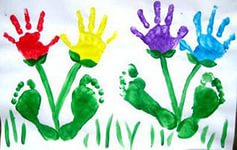 Формирование у детей навыков ИЗО- деятельности заключается:
В обучении действиям, специфичным для рисунка и лепки
В направлении внимания и усилий на создание графического и пластического образа
Задача педагога:
Подвести воспитанников к пониманию, что при помощи красок, карандаша можно изобразить множество вещей окружающего мира;
Помочь детям усвоить простейшие элементы рисунка (мазок, линия) и основные цвета;
Способствовать развитию движений руки
Для рисования
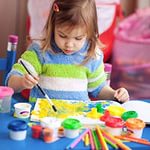 Желательно подбирать такую тематику, чтобы она была интересна для каждого ребенка
Воспитатель планирует игры-занятия по рисованию, основанные на игровом сюжете (веселые кисточки танцуют под музыку, оставляя на елочке разноцветные огоньки); (грустный дождик идет и роняет на землю капельки-слезинки)..
Воспитатель должен научить детей пользоваться изо-материалом:
Держать и действовать карандашом, кистью, красками (набирать краску, промывать, просушивать)
Смело и уверенно выполнять изо-действия:
-рисовать линии (прямые и замкнутые), штрихи, пятна;
-выполнять изображения, узнаваемые другими людьми
Рисование-
Приобщает малышей к миру прекрасного, развивает креативность, формирует эстетический вкус, позволяет ощутить гармонию окружающего мира. 
Часто несет в себе и элементы психотерапии (арттерапии)-успокаивает, занимает, отвлекает.
Необходимо развивать способности ребенка образно воспринимать мир, придумывать новые сюжеты.
Таким образом, занимаясь рисованием с маленькими детьми необходимо учитывать особенности раннего возраста:
Дети не умеют правильно держать карандаш и кисточку, 
Не регулируют силу давления на бумагу,
Не ориентируются на листе бумаги и часто выходят за край.
Часто отсутствие умений сердит малышей и они оставляют попытки нарисовать задуманное- в этом случае рисование может остаться на уровне хаотичных движений.
Помимо обучения навыкам рисования, формирования интереса и положительного отношения к изобразительной деятельности, занятия по сюжетному рисованию развивают речь, фантазию и творчество, знакомят с окружающим миром, способствуют личностному и эстетическому развитию.
Спасибо за внимание!
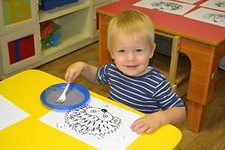